Univ - 기초작업
학교기본정보
학과기본정보
학생기본정보
기초작업
<해당 메뉴는 학교, 학과, 학생의 정보를 입력하는 메뉴입니다.>
해당 메뉴의 정보를 입력해 주셔야 유니브를 이용하실 수 있습니다.
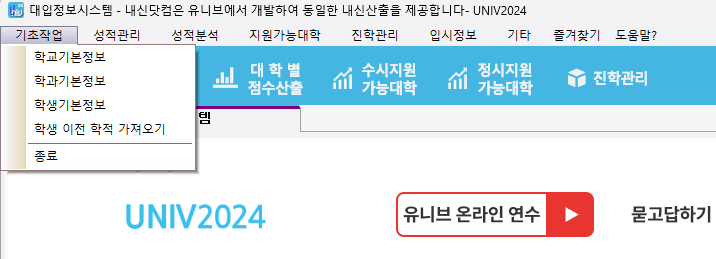 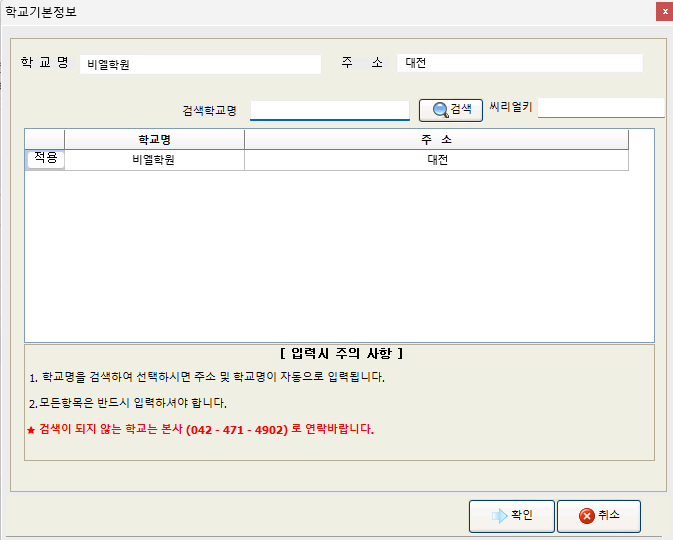 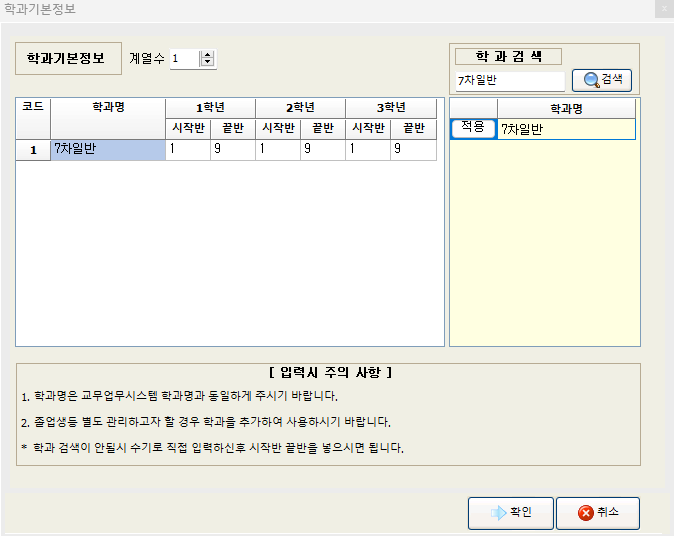 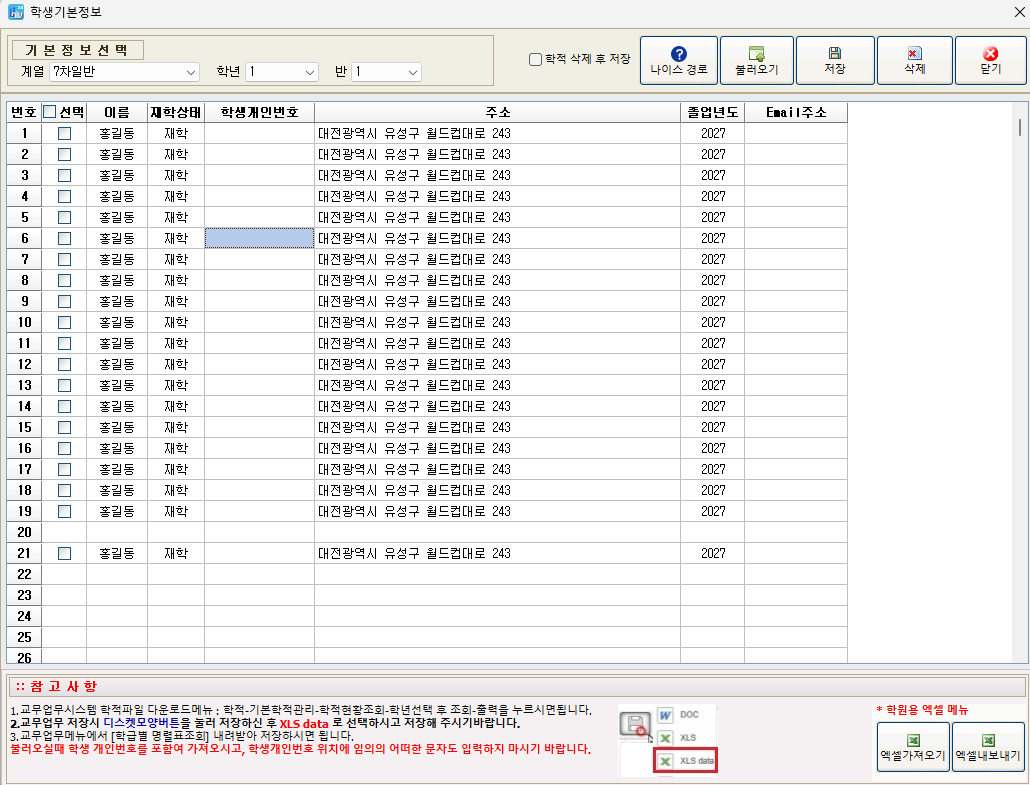 2
1
1
1
3
3
2
2
!
학원기본정보

1. 학원명 입력 및 [검색]
2. [적용] 버튼 클릭
3. 시리얼키 입력 후 [확인]버튼 클릭
학과기본정보

1. 학과검색(7차일반)
2. [적용] 버튼 클릭
3. 학년 시작반 끝반 입력(한반당 70명 입력가능하므로 100명일 경우 시작반1,끝반2로 입력)
학생기본정보

1. 학생 이름 입력 > Enter 
(학생 이름, 재학상태, 졸업년도 필수 입력)
2. [저장]버튼 클릭
! 엑셀에 학생정보 입력 후 가져오실 수도 있습니다. !
Univ - 성적관리
학생부 성적관리 > [교과/비교과] 수작업 관리 
수능.모의고사관리 > 수작업 입력/수정/확인
성적관리 – 학생부 성적관리 > [교과/비교과] 수작업 관리
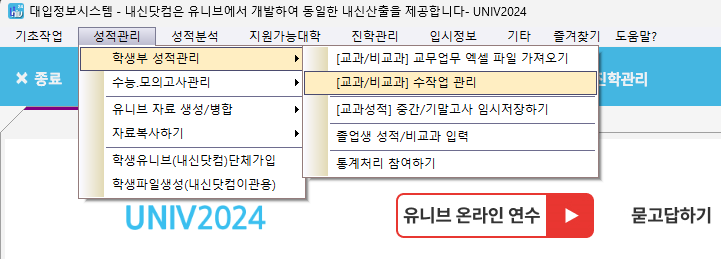 <해당 메뉴는 학생들의 내신성적을 입력하는 메뉴입니다.>해당 메뉴에서 수작업(수작업입력예시 참고)으로 입력가능 하며,
[엑셀저장], [엑셀불러오기] 메뉴를 이용하여 학생성적을 
엑셀에 입력 후 업로드해 주실 수도 있습니다.
엑셀 입력 예시
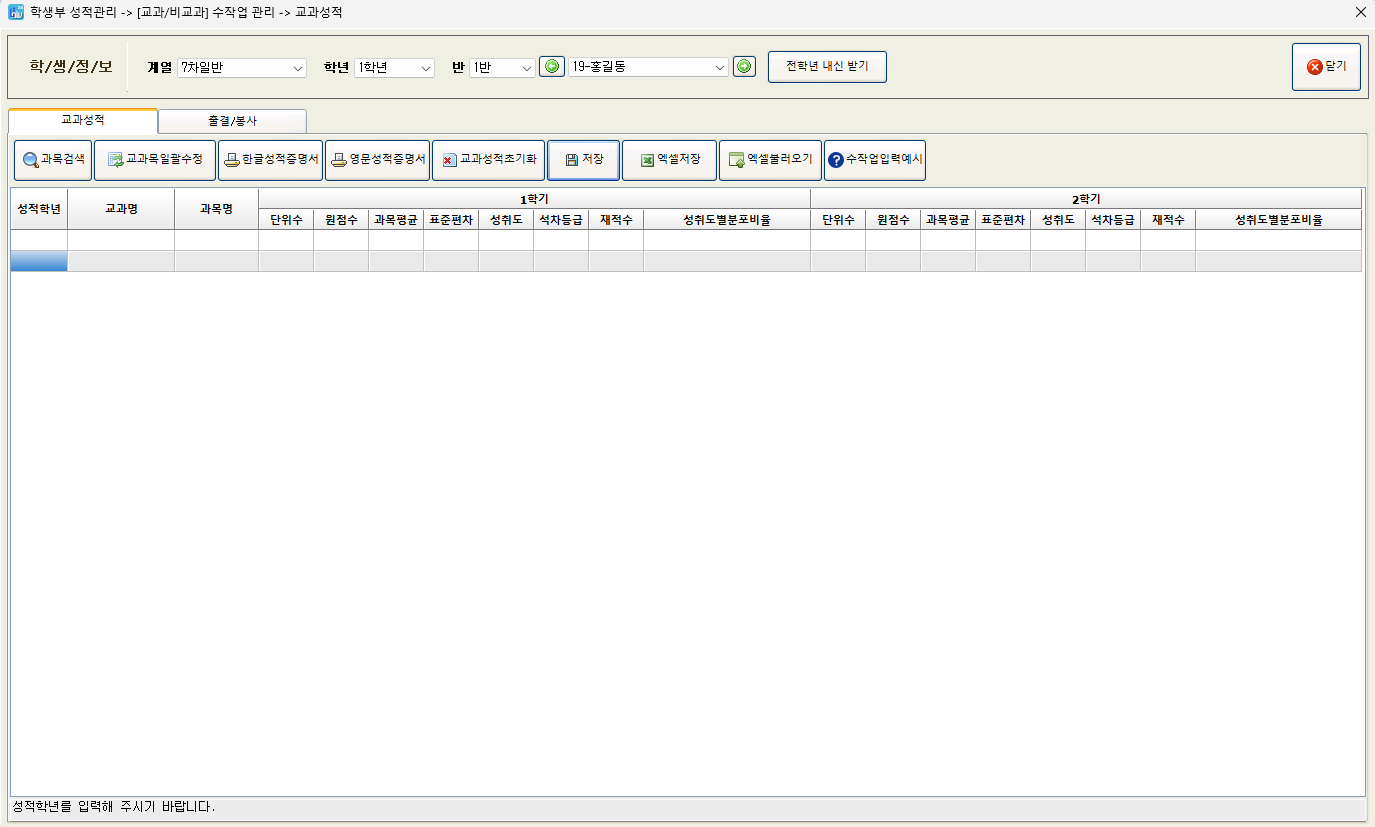 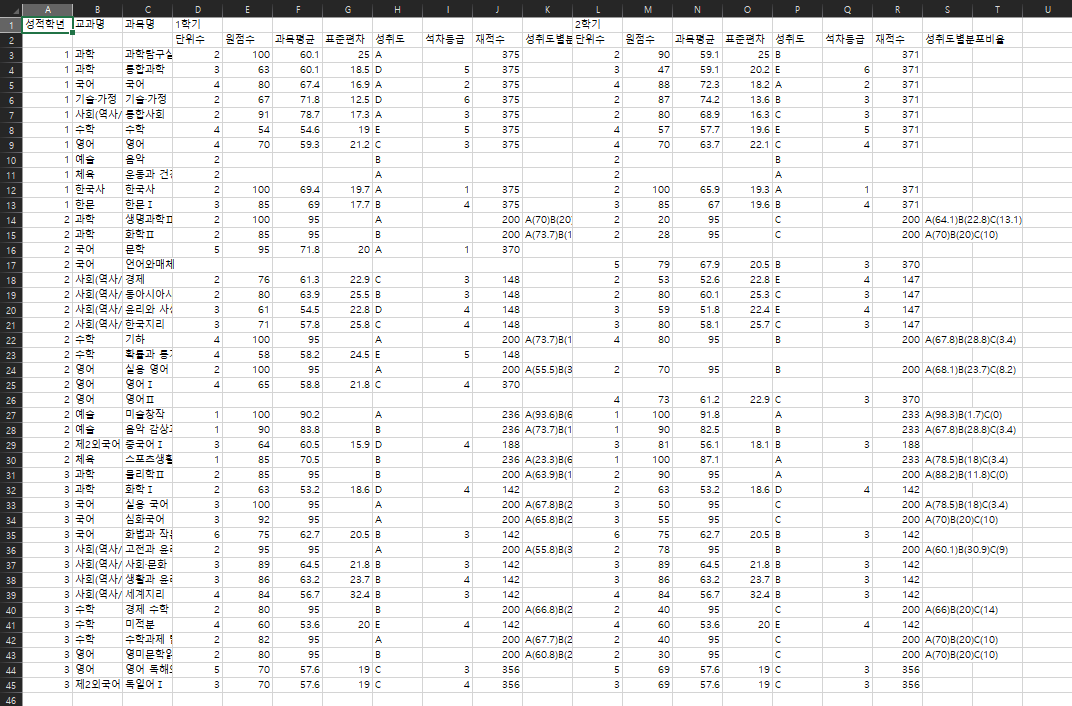 성적관리 – 수능.모의고사관리 > 수작업 입력/수정/확인
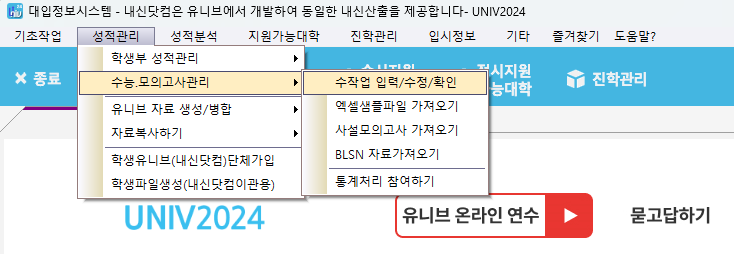 <해당 메뉴는 학생들의 수능 모의고사 점수를 입력하는 메뉴입니다.>학생들의 모의고사 점수를 수작업으로 입력하는 메뉴 입니다.
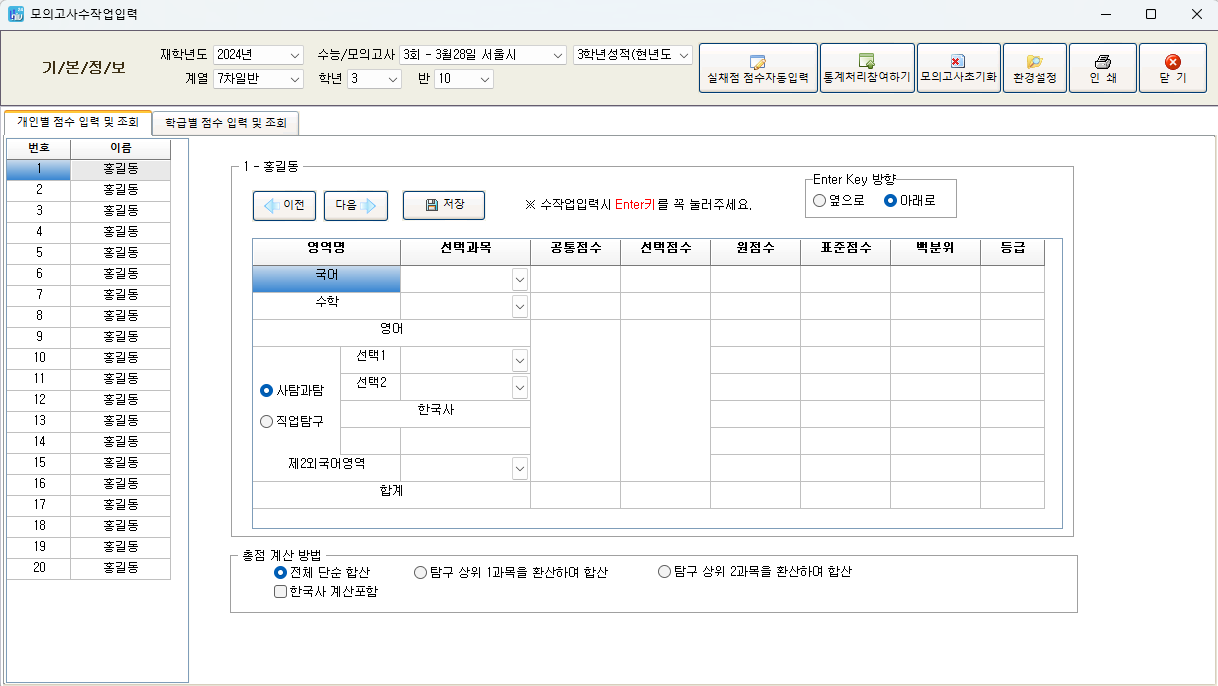 학생들의 국어, 수학, 영어, 탐구, 한국사, 제2외국어 
점수를 입력해 주시면 됩니다. 
선택과목이 있는 경우 반드시 선택과목을 선택해 
주셔야 합니다.
학생들의 점수 입력 후 [저장] 버튼을 눌러 주시면 
됩니다.
Univ - 지원가능대학
수시지원가능대학 
정시지원가능대학
지원가능대학 – 수시지원가능대학 / 정시지원가능대학
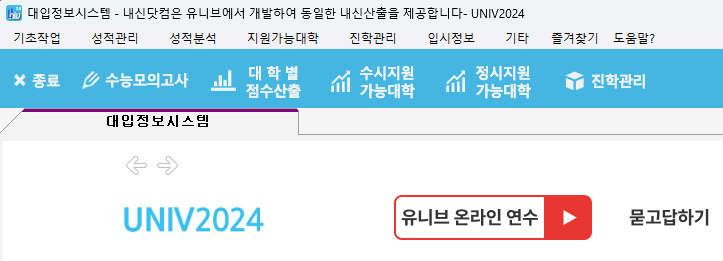 <해당 메뉴는 학생의 성적을 이용하여 대학교에서 발표한 자료를 
바탕으로 합격 여부를 분석하는 메뉴입니다.>
원하시는 조건을 선택하신 뒤 [조회] 버튼을 누르면 해당학생의 점수를 바탕으로 대학교 모집요강 및 자료를 참조하여 점수 및 배치점 등을 분석하여 보여드립니다.
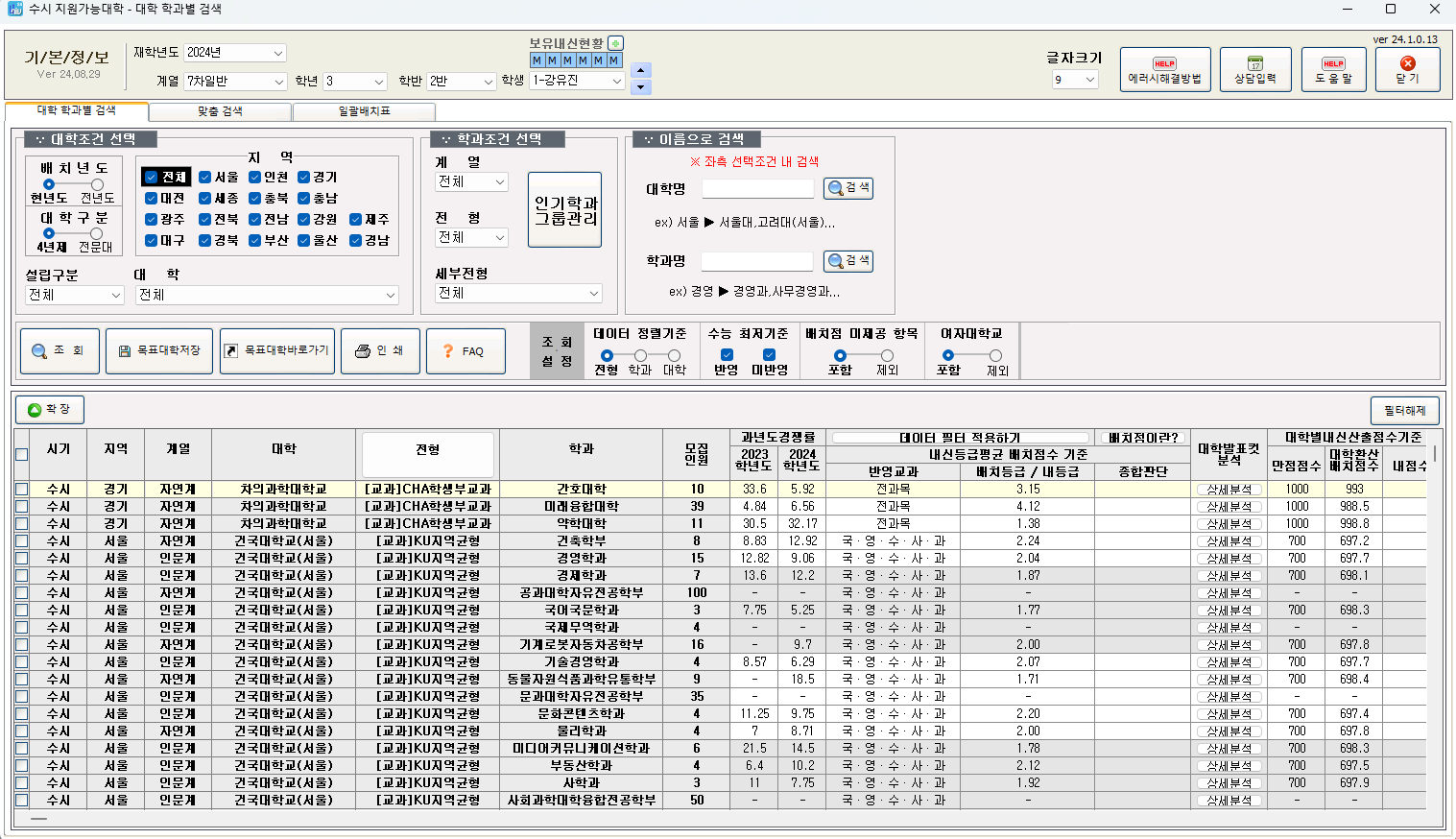 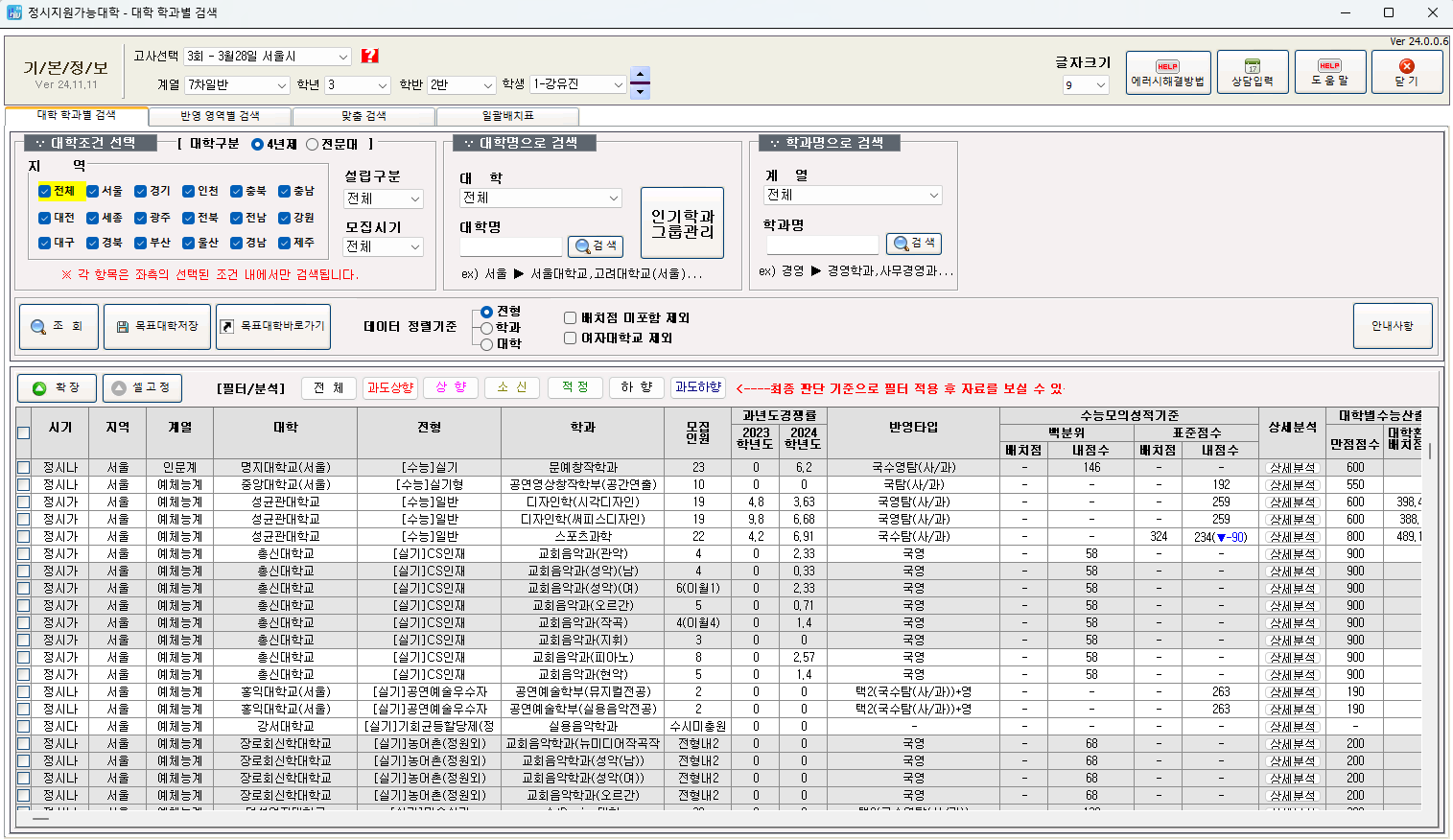